FROZEN SHOULDER/ Periarthritis shoulder/ stiff shoulder/ adhesive capsulitis
Dr. Goutami Katage Shah
Dept. of Musculoskeletal Physiotherapy
MGM Institute Of Physiotherapy
Chh. Sambhajinagar
Contents
Definition 
 Causes 
 Pathology 
 Clinical features 
 Types 
 Investigations 
 Management
CAUSES
Post operative stiffness 


 Age
 injury 
Diabetes
Primary - Onset is generally idiopathic (it comes on for no attributable reason)
Secondary - Results from a known cause, predisposing factor or surgical event.A secondary frozen shoulder can be the result of several predisposing factors. For example, post surgery, post-stroke and post-injury. Where post-injury, there may be an altered movement pattern to protect the painful structures, which will in turn change the motor control of the shoulder, reducing the range of motion, and gradually stiffens up the joint.
Three subcategories of secondary frozen shoulder include:Systemic (diabetes mellitus  and other metabolic conditions);
Extrinsic factors (cardiopulmonary disease, cervical disc, CVA, humerus fractures, Parkinson’s disease)
Intrinsic factors (rotator cuff pathologies, biceps tendinopathy, calcific tendinopathy, AC joint arthritis).
PATHOLOGY
Contracture of any of the soft tissue stabilizers


    Like GH ligament, coracohumeral ligament, shoulder capsule, RC musculature and tendons


    Results in constriction of GH joint 

 
    Leading to clinical picture of adhesive capsulitis
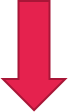 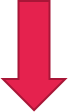 The capsule gets markedly thickened 
 There is paucity of synovial fluid within the joint 
 Primary AC

    Leads to patchy synovitis 
 Chronic AC


Leads to thickening of coracohumeral ligament and rotator interval tissues
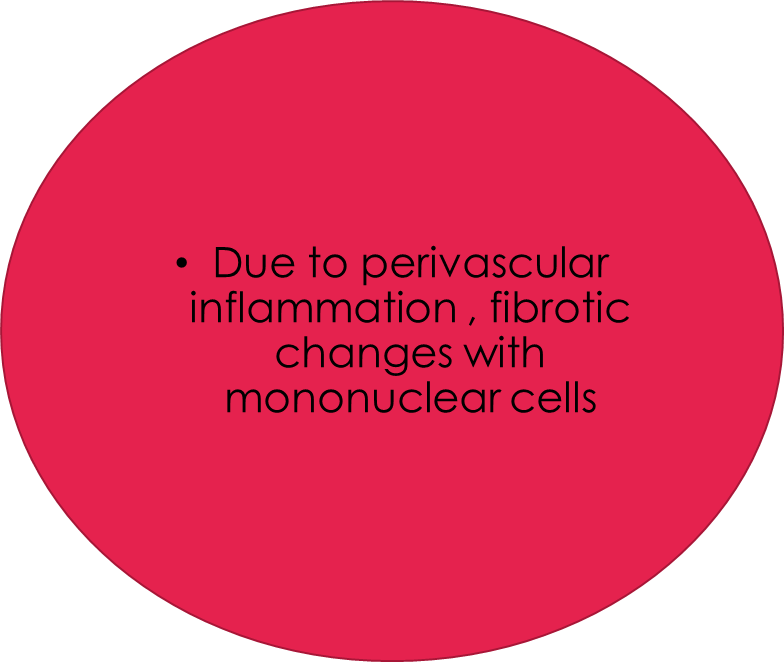 Synovium reveals


Marked increase in severe cytokines

Leading to  capsular fibroblasts 


Leading to collagen deposition
The pathophysiology of frozen shoulder involves a diffuse inflammatory synovitis 

with subsequent adherence of the capsule and a loss of normal axillary pouch and joint volume, 

                 which in turn leads to a noteworthy loss of motion of the shoulder joint.

 The contracture of the capsule is thought to result from the adhesion of the capsular surfaces or fibroblastic proliferation in response to cytokine production.
The capsule of the shoulder is thickened in adhesive capsulitis 

and a mild chronic inflammatory infiltrate and fibrosis maybe present.

 The adhesive capsulitis is primarily a fibrosing condition affecting the capsule (fibrous bag around a joint) 

 This causes tightness of the coracohumeral ligament (one the ligaments attaching the shoulder to the humerus) 
              
which in turn leads to restriction of passive movement of the shoulder especially the external rotation
STAGES OF ADHESIVE CAPSULITIS
CLINICAL FEATURES 
 Pain
 Stiffness 
Tenderness 
 Pain worst at night 
 Stiffness limited to abduction and internal rotation
 Later pain present at all times and all movements are severely limited.


 FREEZING PHASE – Dull aching pain not extending till elbow 
 FROZEN PHASE- Radiating pain beyond elbow. Pain severe intensity. Emotional stress and depression.
GOALS
To reduce pain
 To improve mobility of the joint
 To increase extensibility of thickened and contracted capsule 
 To improve GH rhythm
 To increase strength 
 To achieve joint play
Patient education
 To reduce pain- 
         1.  Ultrasound- pulsed mode , Intensity- 1.5W/cm square, 
                                   Time- 10 min , once a day 6 days a week for 4 weeks 
          2. LASER- Parameters – 850nm wavelenth, 3min/session 
          3. TENS- Sitting, continuous mode, frequency 100Hz 
                           Pulse duration- 0.05-0.7ms, time- 20min 
                           Placement- over painful points
4. Moist pack 15 min- as well for spasm

 Patient education- 1.Describe the natural course of disease 
                             2. Activity modification to encourage , pain free ROM
Conventional PT programme- 
Pendulum exercises 
 Wand exercises 
 Shoulder ladder exercise – sh flexion, abduction
 Shoulder pulley ex- sh flexion, abduction 
2 sets , 10 repetitions 
Freq- 5times/week 
Duration- 4 weeks
MET- 10 sec contraction 5 sec relaxation
                 Repetitions- 5times/session 
                Duration- 3 sessions/ week for 4 weeks ( 12 sessions) 
 Scapular mobilization- 
PP- Side lying, affecte shoulder up 
          Superior and inferior 
          Upward and downward rotation 
          10 sets 10 repetitions , rest interval 30 sec 
           Duration- 2 times a week for 8 weeks
Cyriax mobilization- Deep friction massage , 15min, 3 times/week for 2 weeks 
 Maitland mobilization-
    Glides – Inf , PA, AP 
        2-3 glides/s , sets – 5 , freq- 3 times/week for 4 weeks 
 Mulligan mobilization- Sets and repetitions: 3 sets of 10 repetitions, Rest interval: 30 seconds between each set, Frequency: 5 days/week Duration: 3 weeks.
Rotator cuff strengthening:
Exercises: 
External rotation in side-lying and standing
Scaption in standing
Internal rotation in supine.
Strengthening exercises can be performed isometrically. And isotonically according to pain.
repetitions: 10 repetitions of for 3 sets
 frequency: 4 times/week
Duration: 3 weeks
PNF contract relax technique:
For internal rotators (subscapuaris)
7 seconds contraction and 15 seconds relaxation in external rotation.
Repetitions: 5 
Frequency: once in a day for 2 days/week
Duration: 4 weeks.
D2 flexion and extension pattern:
Repetitions: 8, 2 sets per session.
Each repetitions held for 5-10 seconds
Frequency: 1 session/day
Duration: 2 weeks
Hold-relax:
For improving D2 flexion pattern.
10 seconds antagonist muscle contraction flowed by voluntary relaxation.
Repetitions: 5 times/session.
Frequency: once in a day., 3days/week, for 4 weeks
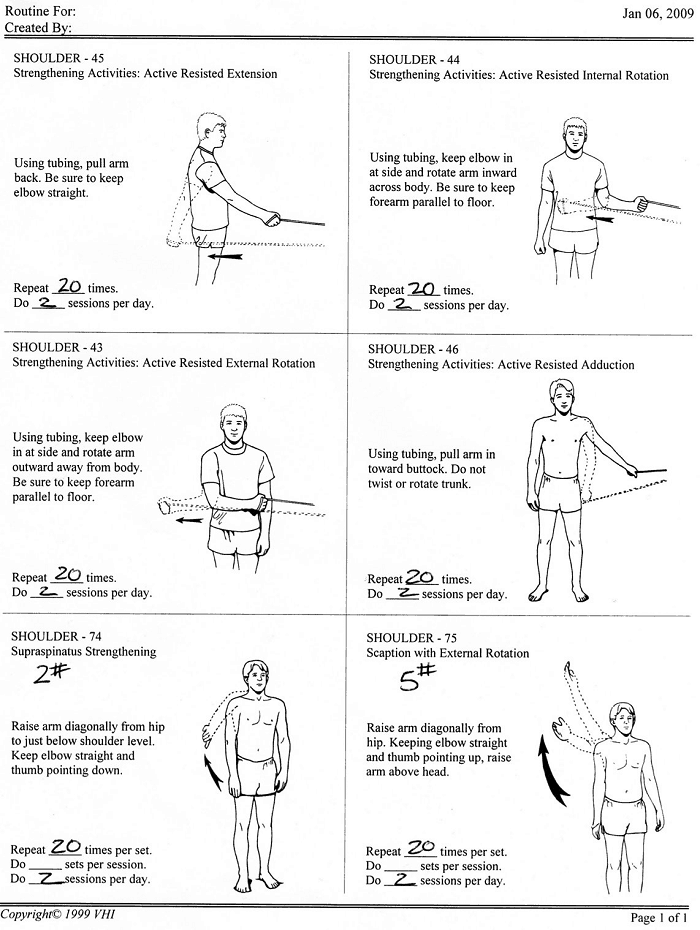 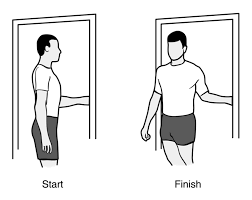 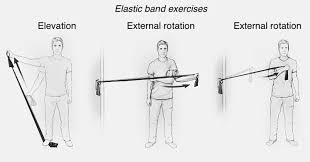 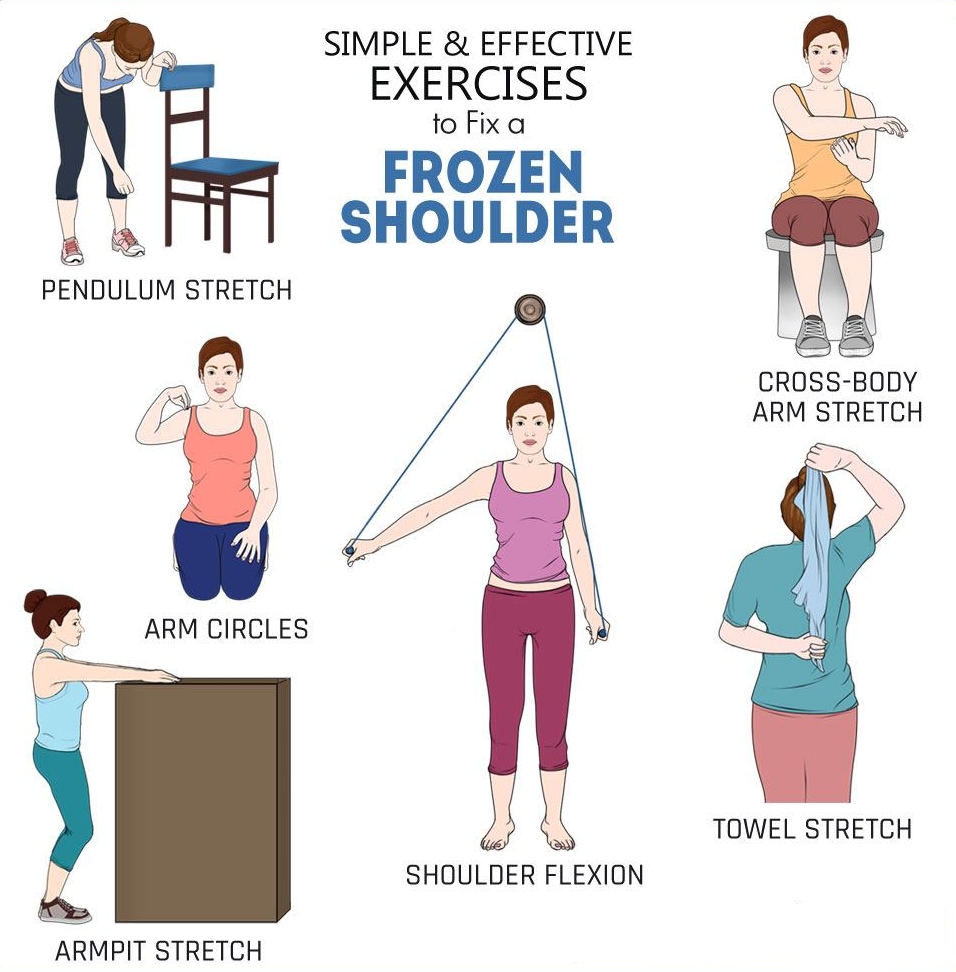 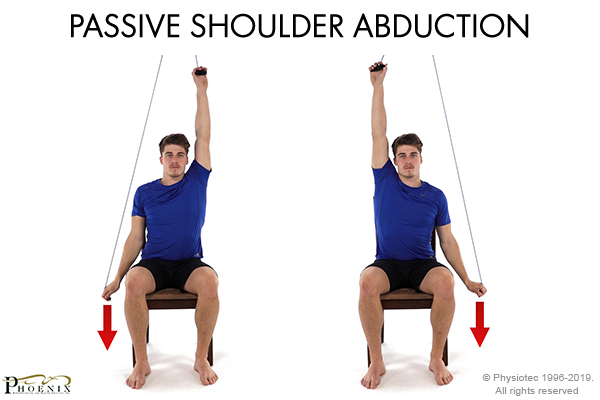 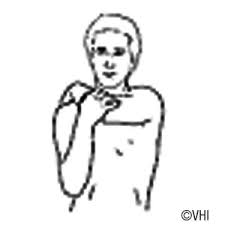 Strectching exercise 
 Scapular stabilization exercises